Проверка Домашнего задания
1. Соотнесите элементы таблицы
2. Соотнесите элементы таблицы
3. Соотнесите элементы таблицы
Олимпийские игры в древности
Цель урока:
Проследить историю возникновения Олимпийских игр;
Познакомиться с организацией и проведением Олимпиады; 
3.  Показать их значение в жизни Древней Греции.
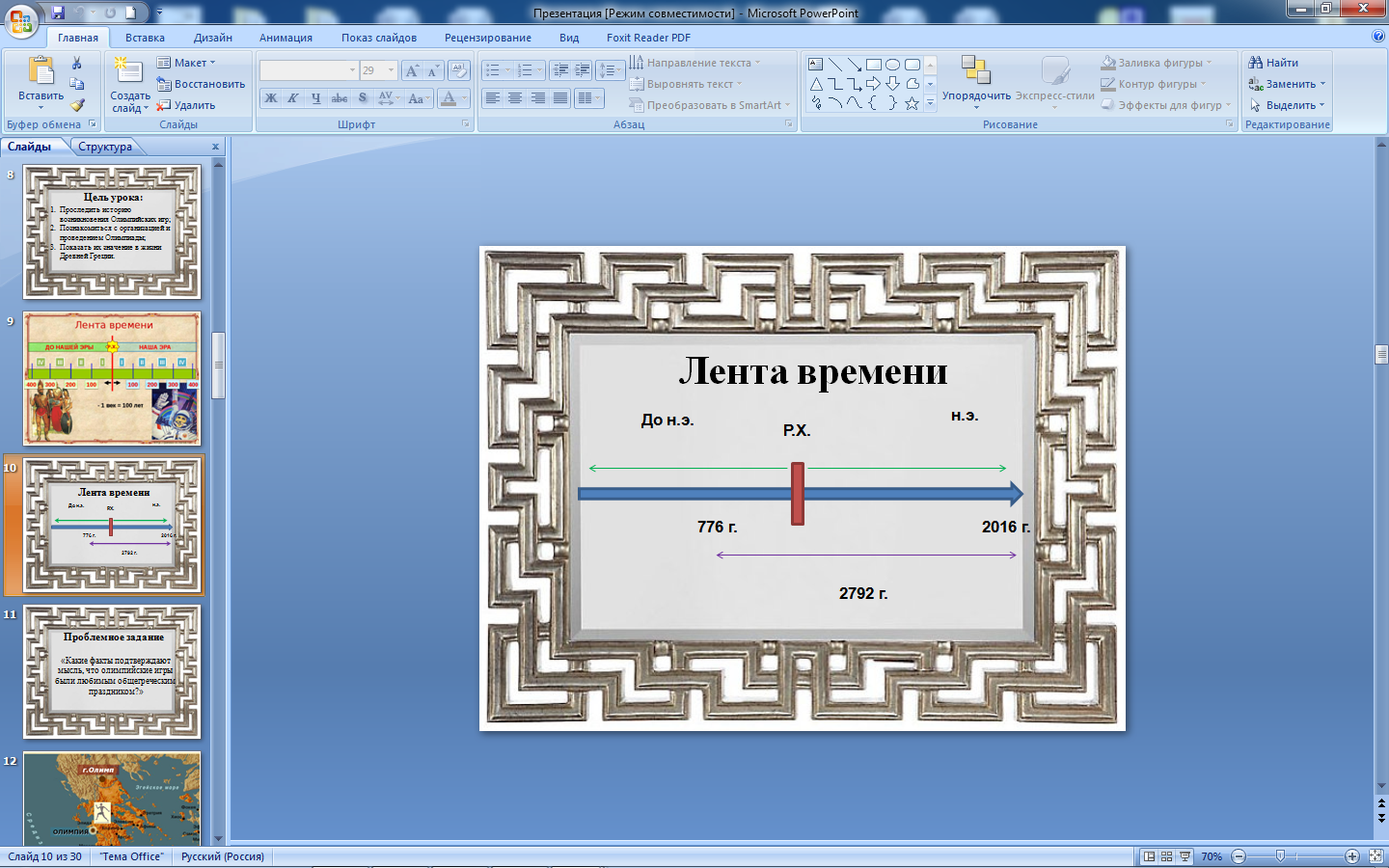 Проблемное задание
«Какие факты подтверждают мысль о том, что олимпийские игры были любимым общегреческим праздником?»
Опережающее задание
Кто стал основателем Олимпийских игр согласно мифам?
Какому богу греки посвятили эти игры?
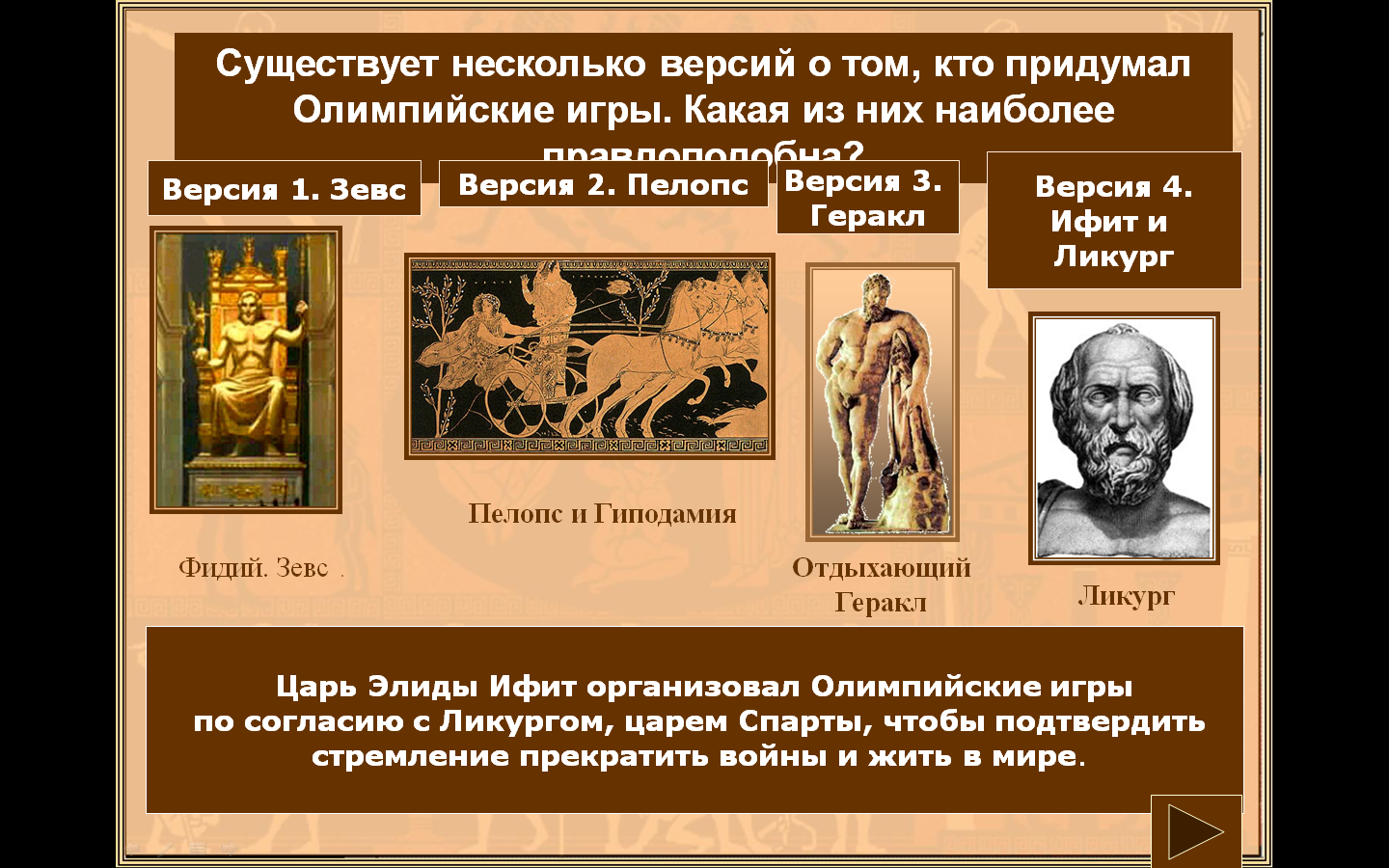 Выявить особенности проведения Олимпийских игр
Что нового вы узнали из этого призыва?
В олимпиаде участвовали все греческие полисы
2.  На время проведения Олимпиады 
     прекращались войны
3.  Олимпиады проводились 1 раз в 4 года
В Олимпиаде могли участвовать только 
      свободные греки.
Вставь пропущенное слово, закончи предложение.
1. В Греции спортивные состязания были обязательной частью празднеств в честь богов. 2. Каждые 4 года в разгар лета в Олимпии, области на Пелопоннесе, проводились игры в честь Зевса. 3. Первые Олимпийские игры состоялись в 776 г. до н.э. 4. Игры продолжались 5 дней, а непосредственно соревнования 3 дня. 5. В первый день приносились жертвы богам, происходило торжественное открытие игр. 6. Участниками игр могли быть только мужчины – полноправные граждане полисов .
Вставь пропущенное слово, закончи предложение.
7. Программа игр включала более полутора десятков видов соревнований, главными из них были бег, прыжки в длину, метание копья, метание диска, борьба.8. Победителем назывался тот, кто бежал быстрее всех; прыгал, метал копье или диск дальше всех. 9. Один из победителей Олимпийских игр - Милон из Кротона. 10. Победителей Олимпийских игр награждали оливковым венком, в конных состязаниях - пальмовой ветвью. 11. Спортивные состязания дополнялись выступлениями поэтов и музыкантов
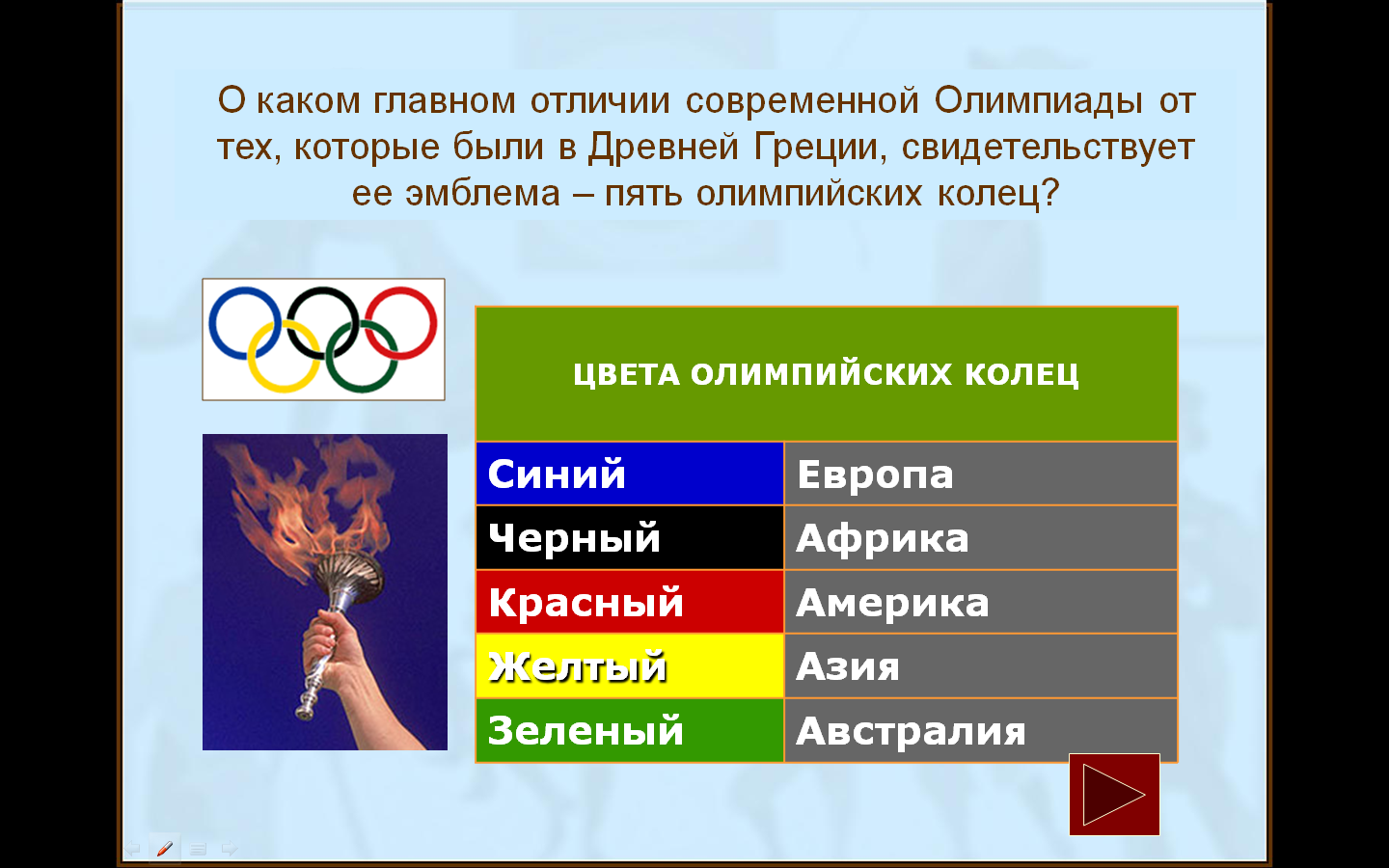 Что нового привнесено в современное олимпийские движение?
«Верно или нет?»
1. Олимпийские игры греки посвящали богине Гере .2. Первые Олимпийские игры были в  750-м году  до н. э.3. С наступлением  зимы, у подножия горы Олимп начинались  Олимпийские игры. 4. Эти игры особенно любили женщины,ткоторые составляли не меньше трети зрителей, съехавшихся на Олимпийские игры. 5. Впервые на соревнованиях в Олимпии победителем в боксе оказался молодой перс, который превзошел в мастерстве остальных юношей. 6. Победителю в беге досталась главная награда – венок из золотых листьев.7. Милон Кротонский – один из известнейших олимпиоников. 8. Пятиборье  - это соревнование одного человека в пяти видах спорта
«Верно или нет?»        Согласны с ответом – «+»      Не согласны – «-»
ДОМАШНЕЕ ЗАДАНИЕ:
1. Параграф  39, внимательно прочитать; 
2. Творческое задание : 
-Составить кластер «Олимпийские игры в древности»
- придумайте рассказ об Олимпийских играх от имени участника или зрителя